Figure 5 Morphology of the cortical neurons projecting to the IC. Left column (A, D, G, J) shows neurons located in ...
Cereb Cortex, Volume 17, Issue 2, February 2007, Pages 475–491, https://doi.org/10.1093/cercor/bhj164
The content of this slide may be subject to copyright: please see the slide notes for details.
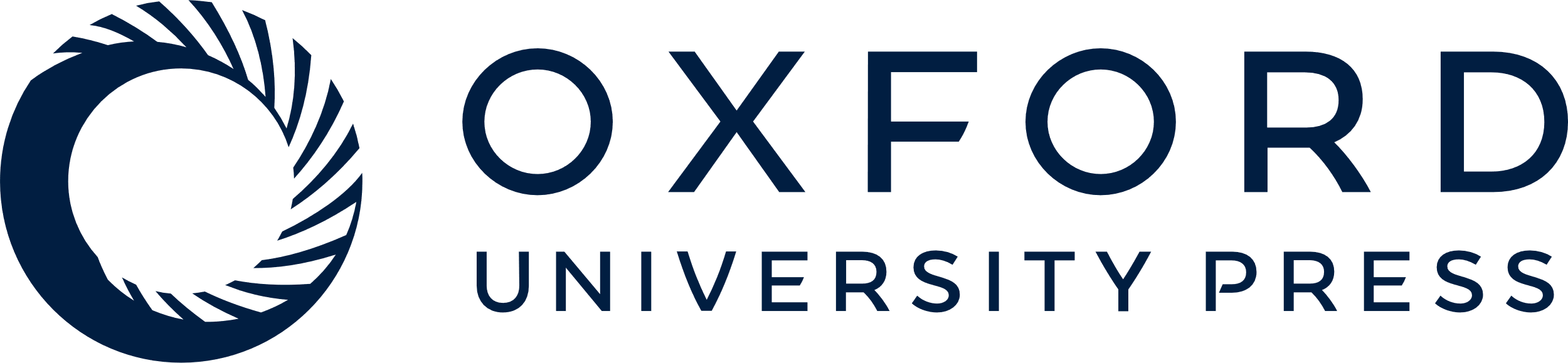 [Speaker Notes: Figure 5 Morphology of the cortical neurons projecting to the IC. Left column (A, D, G, J) shows neurons located in the MEG, middle column (B, E, H, K) in the AEG, and right column (C, F, I, L) in the PEG. Every neuron comes from animal F0061. In all cases, the labeled apical dendrite is oriented perpendicular to the white matter and toward the pial surface. Scale bar in (C) is 100 μm.


Unless provided in the caption above, the following copyright applies to the content of this slide: © The Author 2006. Published by Oxford University Press. All rights reserved. For permissions, please e-mail: journals.permissions@oxfordjournals.orgThe online version of this article has been published under an open access model. Users are entitled to use, reproduce, disseminate, or display the open access version of this article for non-commercial purposes provided that: the original authorship is properly and fully attributed; the Journal and Oxford University Press are attributed as the original place of publication with the correct citation details given; if an article is subsequently reproduced or disseminated not in its entirety but only in part or as a derivative work this must be clearly indicated. For commercial re-use, please contact journals.permissions@oxfordjournals.org.]